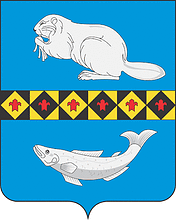 Проект решения Совета СП«Усть-Цильма»
«О бюджете сельского поселения «Усть-Цильма» 
МР «Усть-Цилемский» РК  на 2024 год и плановый период 2025 и 2026 годов
Основные понятия
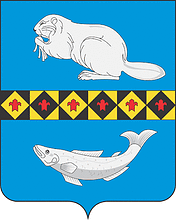 БЮДЖЕТ - это форма образования и расходования денежных средств, предназначенных для финансового обеспечения задач и функций государства и местного самоуправления
ДОХОДЫ - поступающие в бюджет денежные средства, за исключением средств, являющихся в соответствии с Бюджетным Кодексом Российской Федерации источниками финансирования дефицита бюджета
РАСХОДЫ -выплачиваемые из бюджета денежные средства, за исключением средств, являющихся в соответствии с Бюджетным Кодексом Российской Федерации источниками финансирования дефицита бюджета
ДЕФИЦИТ - превышение расходов бюджета над его доходами
ПРОФИЦИТ - превышение доходов бюджета над его расходами
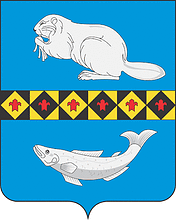 Основные характеристики бюджета СП «Усть-Цильма» на 2024 год и плановый период 2025-2026 годов
рублей
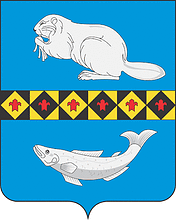 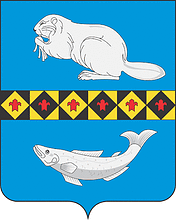 Основные показатели бюджета за 2022 (1 реш.),  2023 ( 1 реш.),  2024 (проект)  годы в рублях
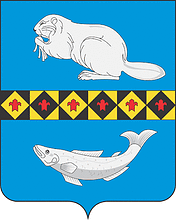 Плановый объём поступлений доходов в бюджет СП «Усть-Цильма»
рублей
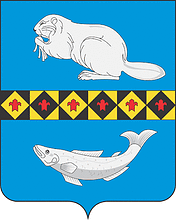 Динамика доходов бюджета СП «Усть-Цильма»
рублей
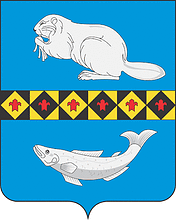 ПЛАНОВЫЕ НАЗНАЧЕНИЯ ПО ДОХОДАМ
НА 2024 ГОД
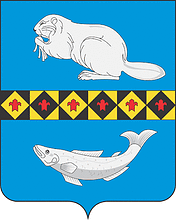 СТРУКТУРА НАЛОГОВЫХ ДОХОДОВ НА 2024 ГОД
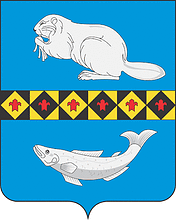 Налог на прибыль, доходы (НДФЛ)
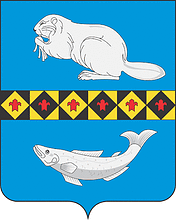 Безвозмездные   поступления  в 2024  году запланированы в сумме  5 242 183,00 рублей
РАСХОДЫ
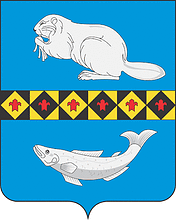 Общий объем расходов на 2024 год определен
 в сумме 10 119 183,00рублей.
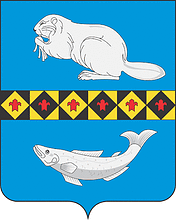 Межбюджетные трансферты  из бюджета сельского поселения  в бюджет района  на осуществление полномочий сельского поселения
рублей
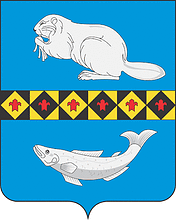 Заключение  контрольно-счетной палаты МР «Усть-Цилемский»на проект решения Совета СП  «Усть-Цильма» «О бюджете сельского поселения  «Усть-Цильма на 2024 год и на плановый период 2025 и 20264 годов»
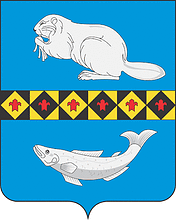 Проект решения Совета СП «Усть-Цильма» «О бюджете сельского поселения  «Усть-Цильма» Республики Комина 2024 год и плановый период 2025-2026 годов» подготовлен   Финансовым управлением администрации муниципального района «Усть-Цилемский»